سورة الكافرون
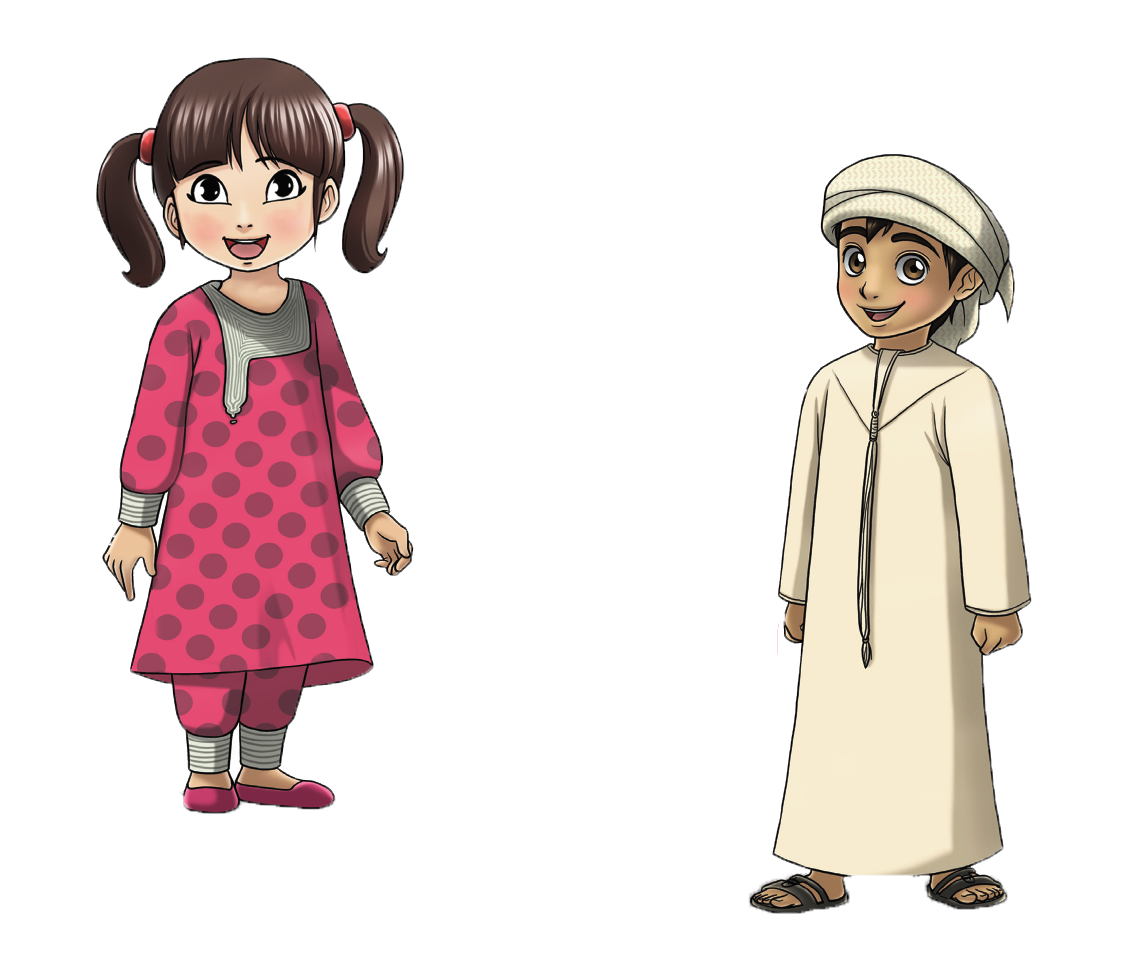 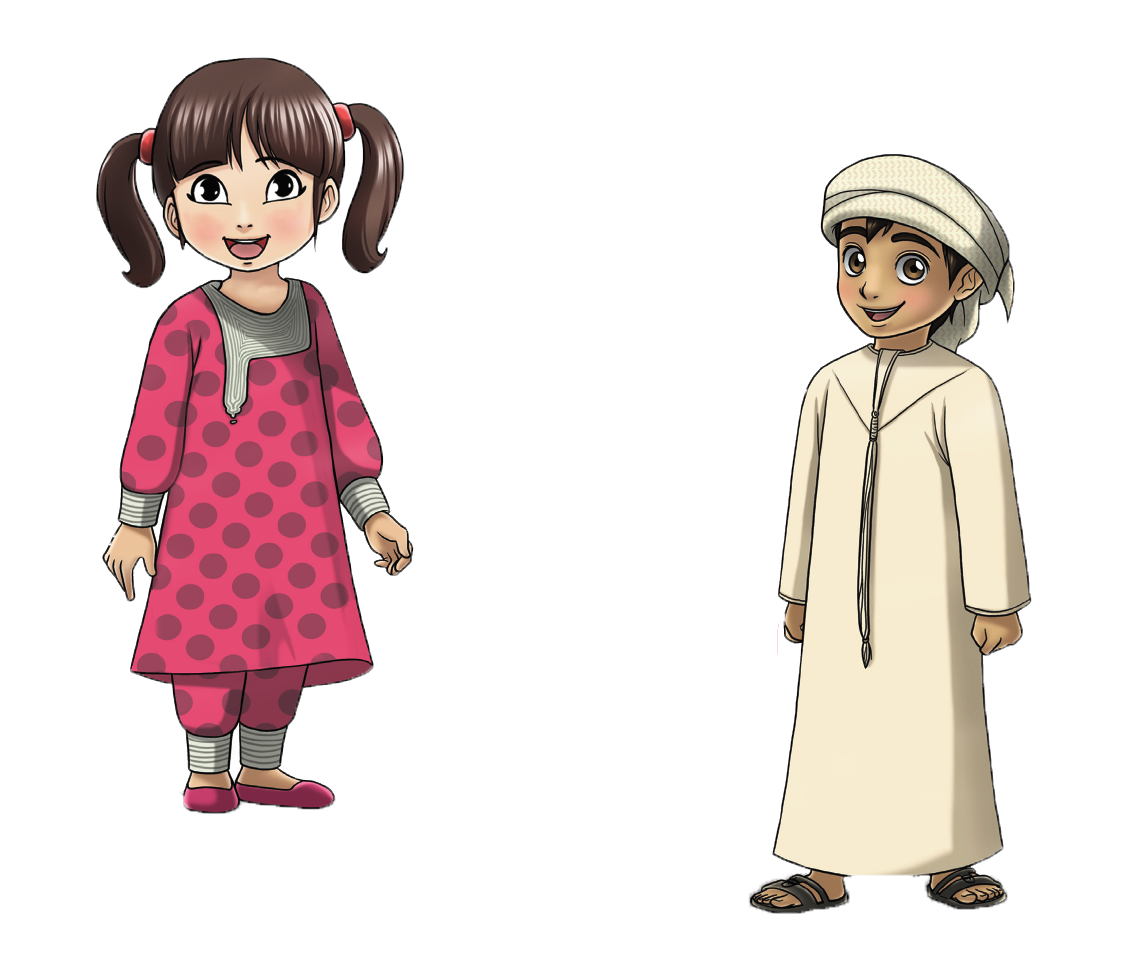 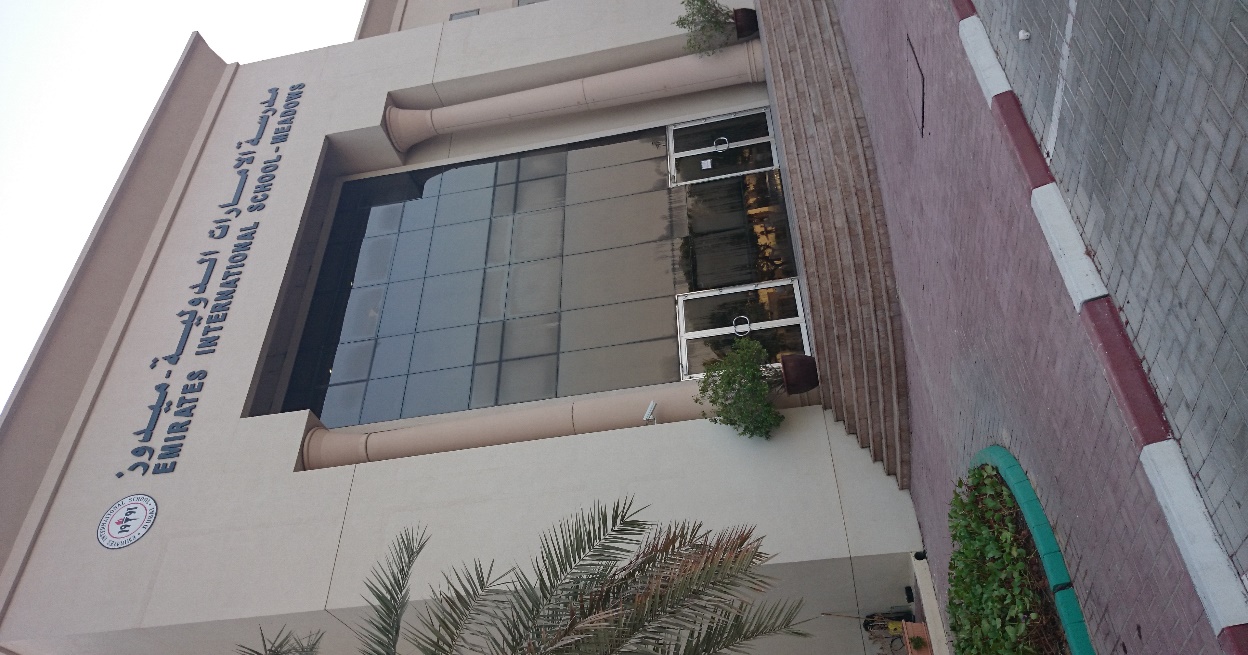 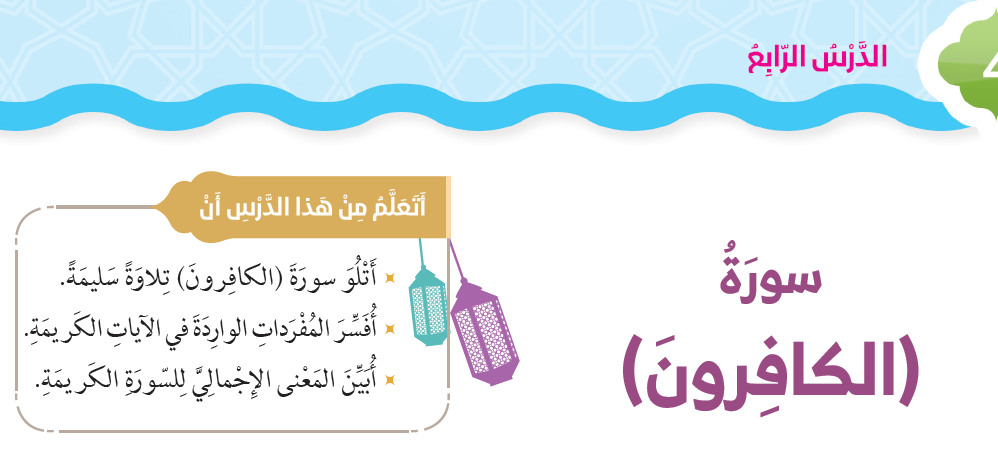 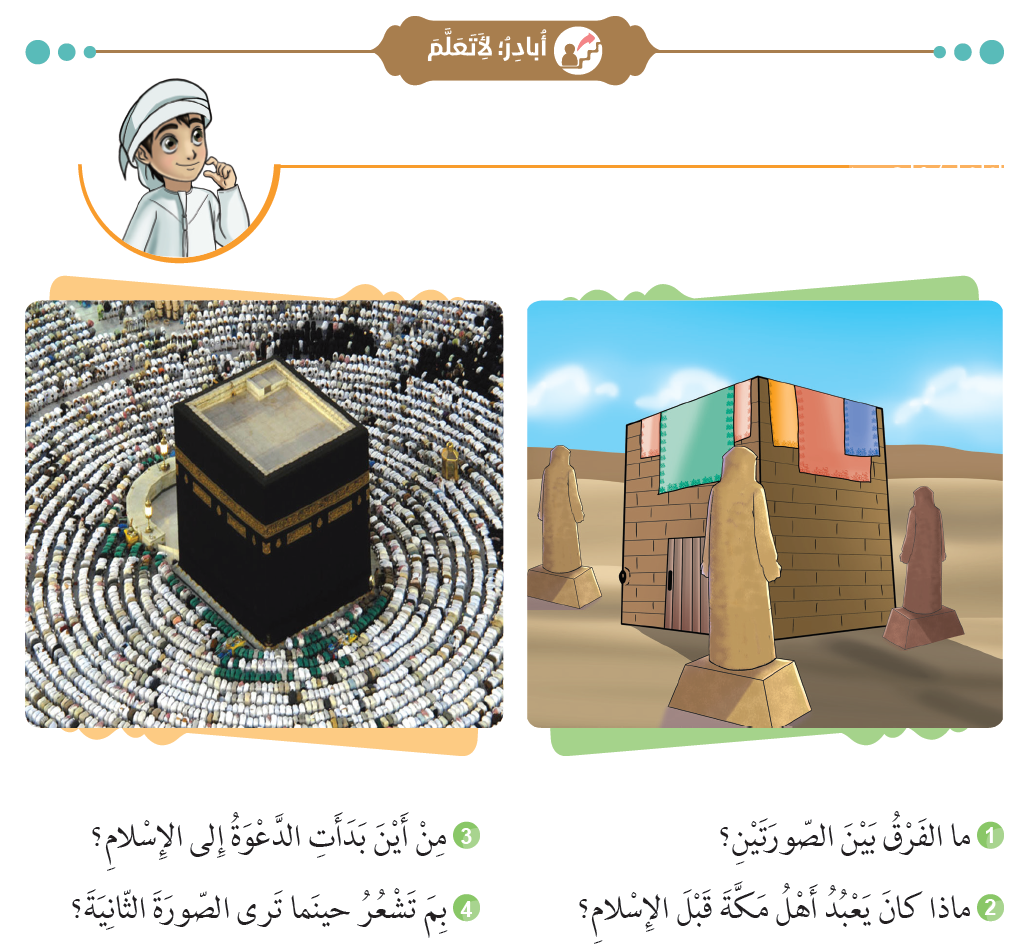 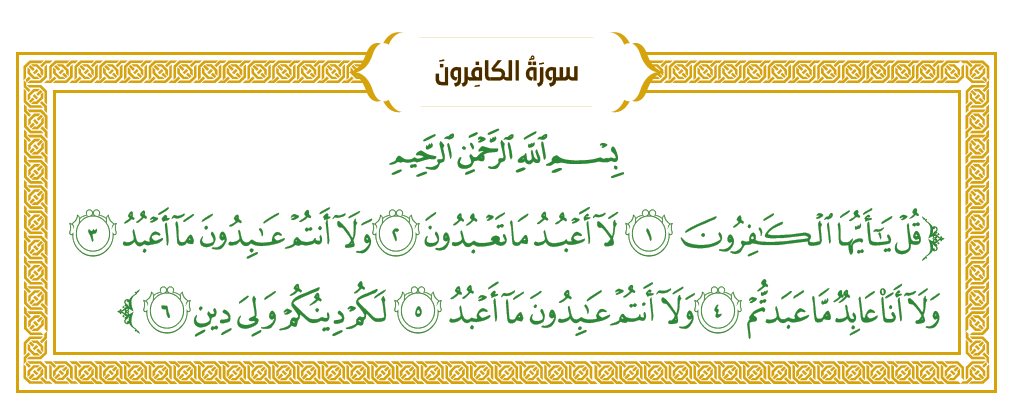 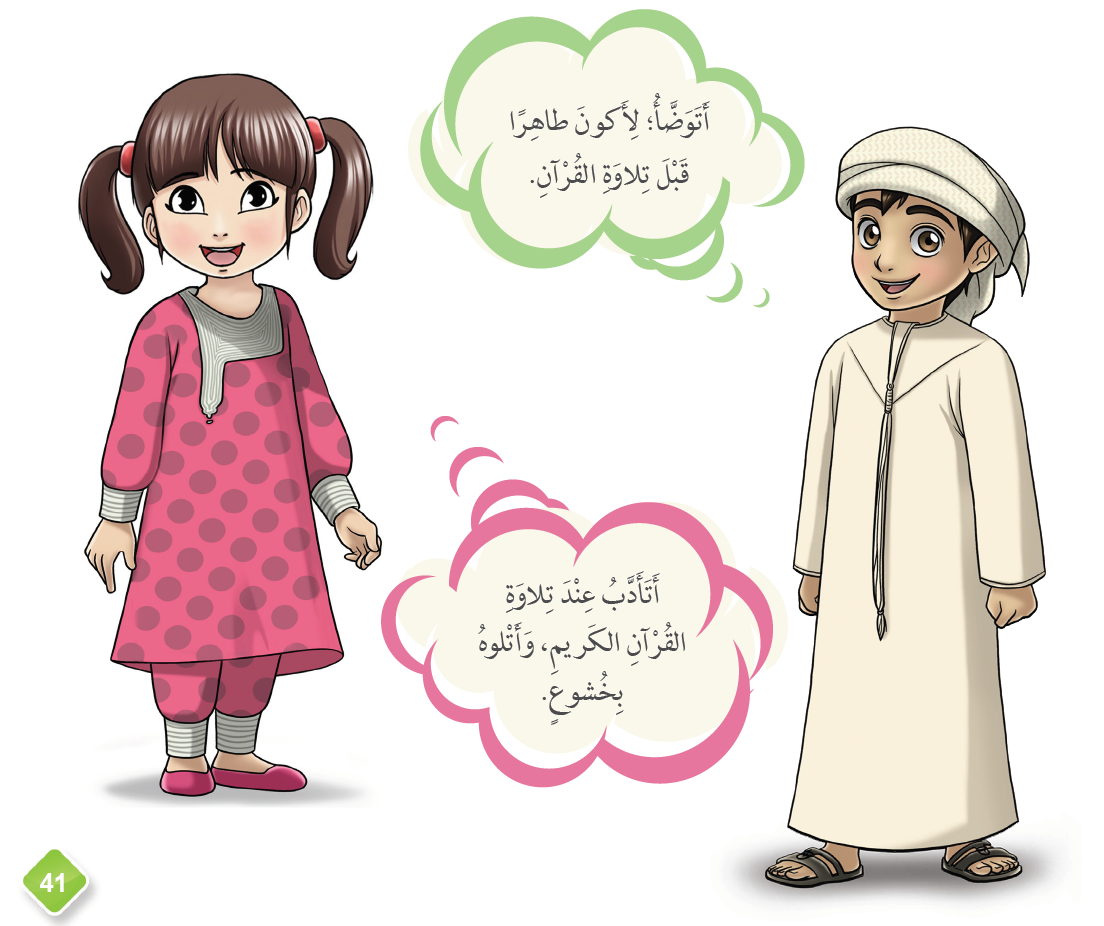 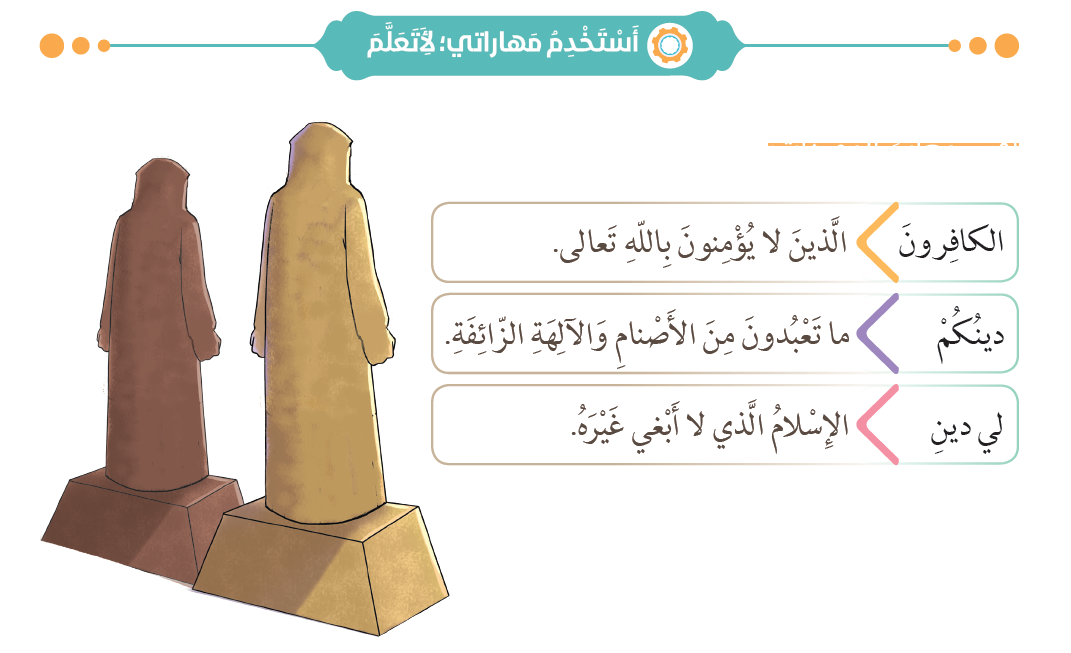 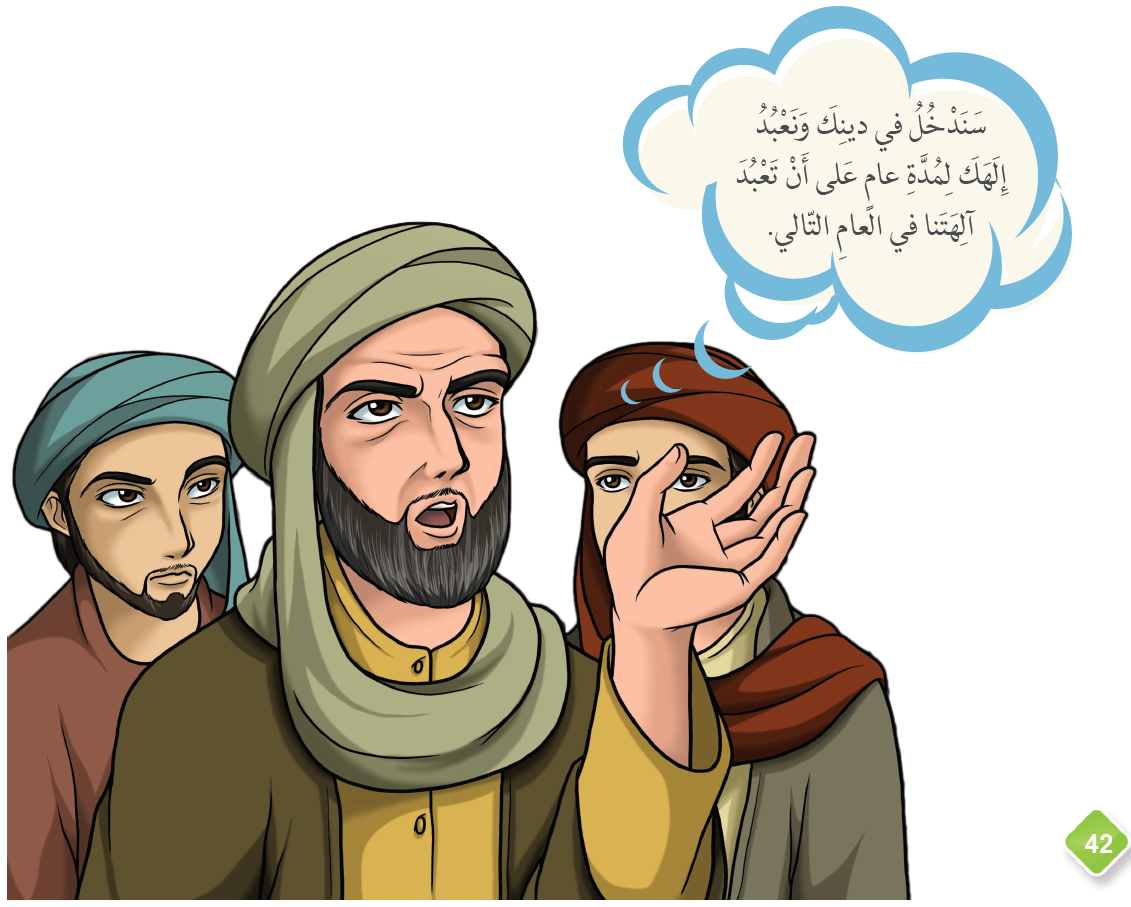 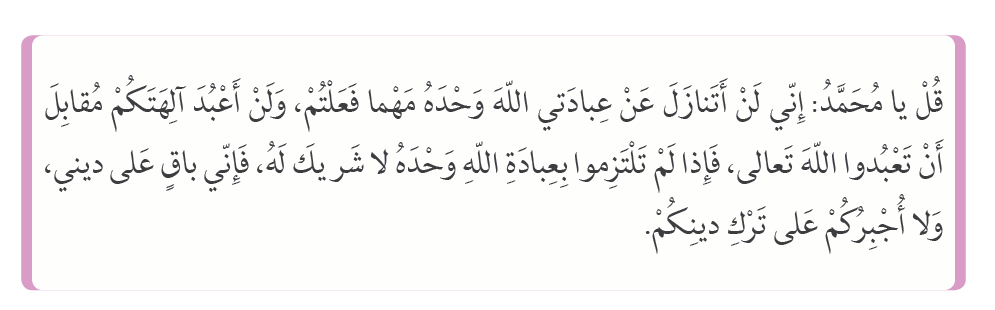 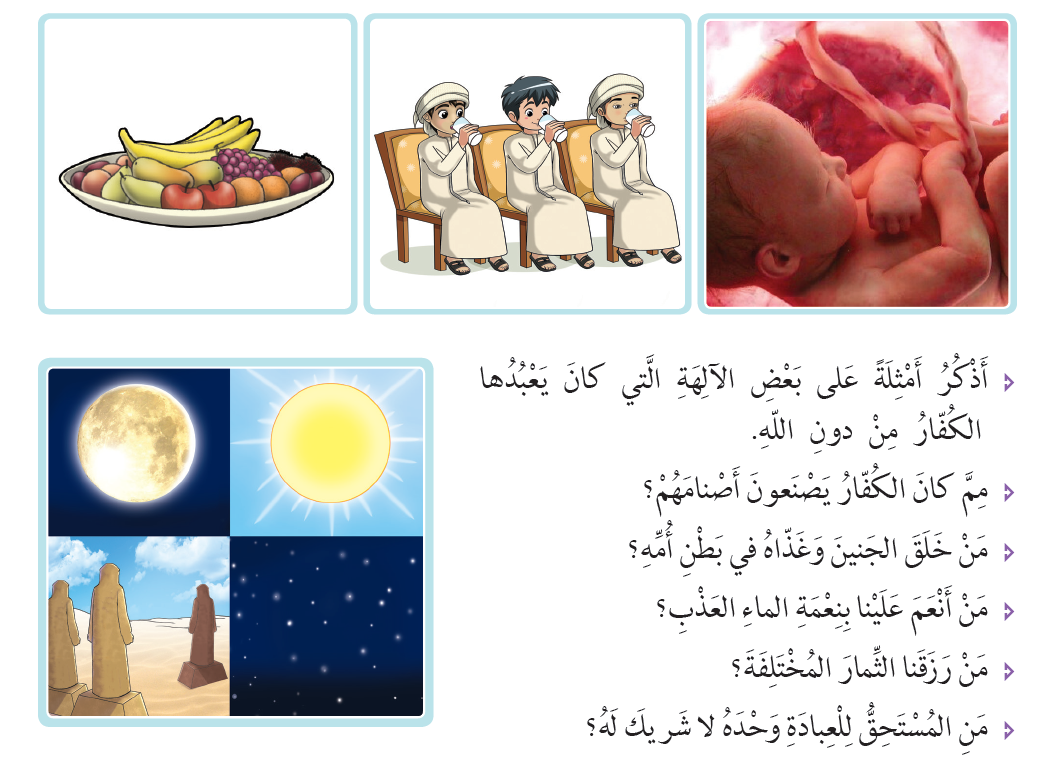 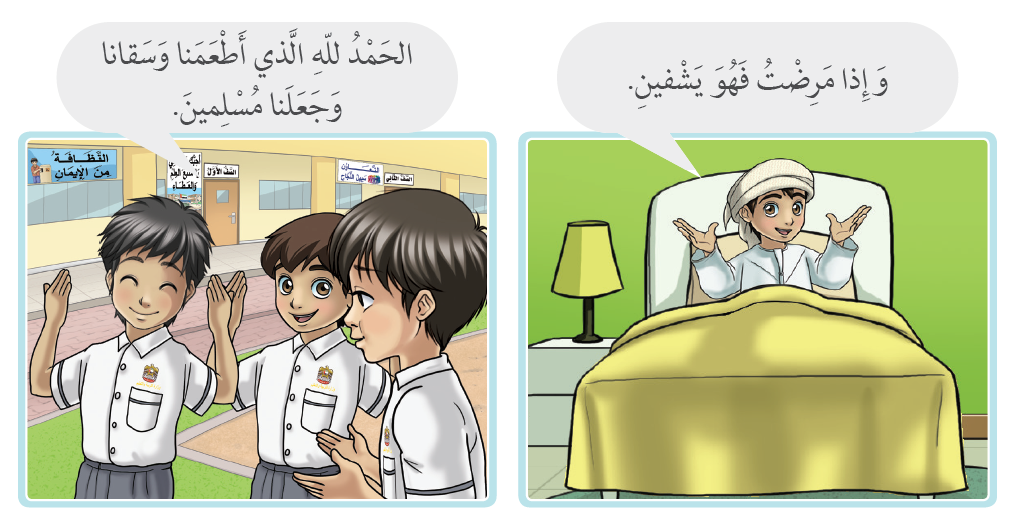 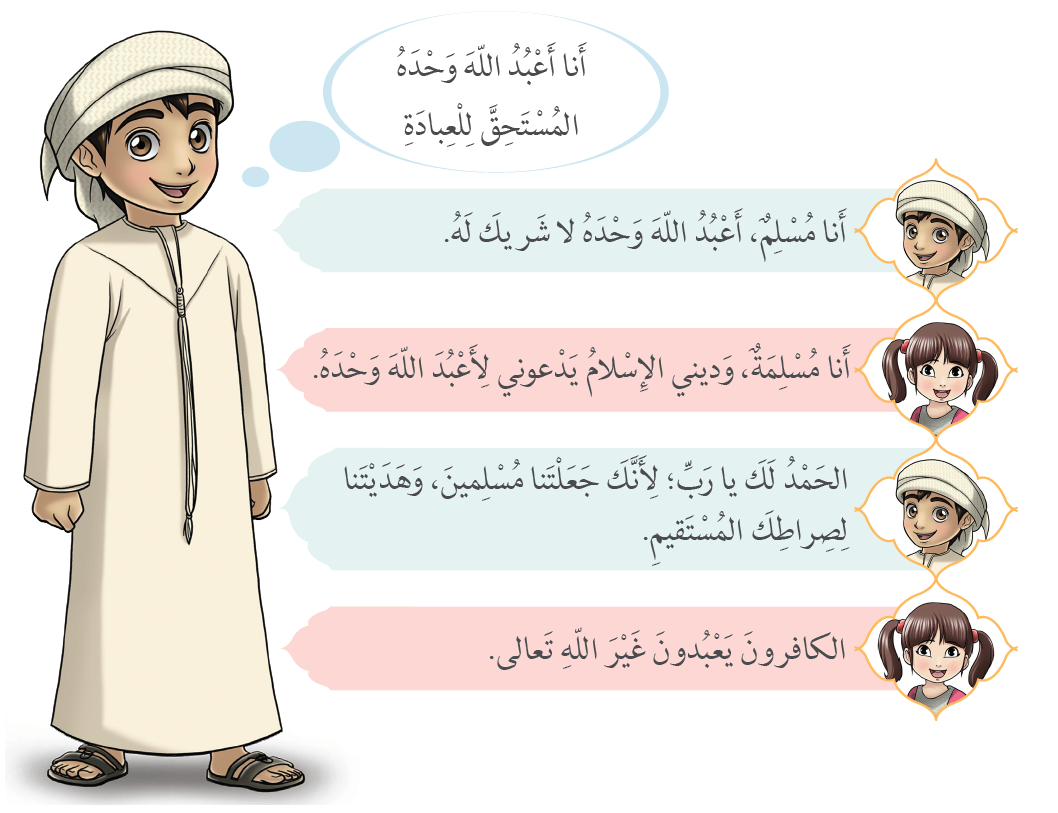 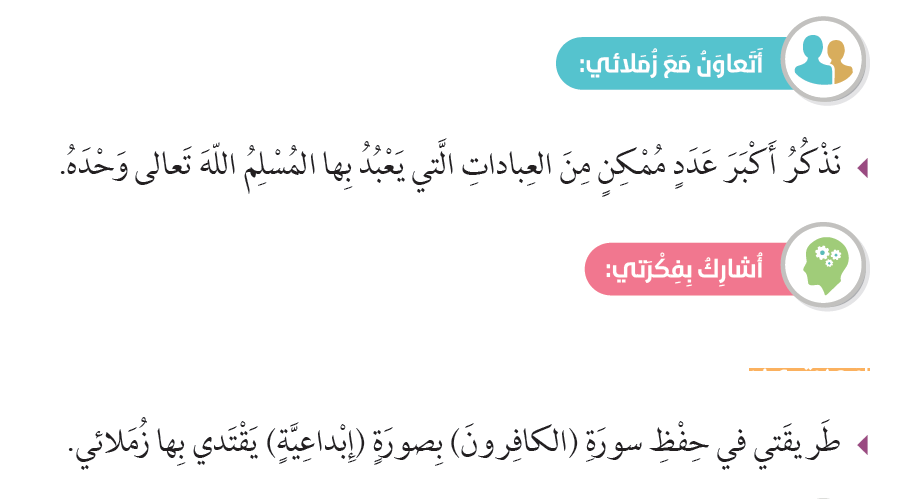 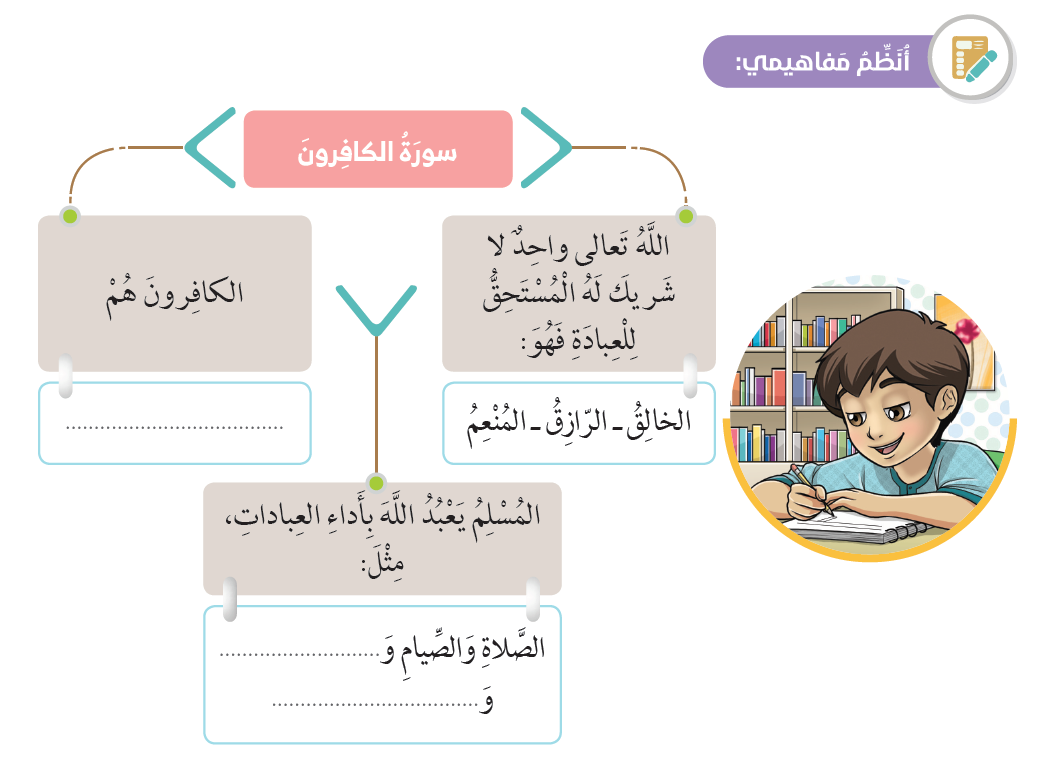 لا يؤمنون بالله
والزكاة
الحج
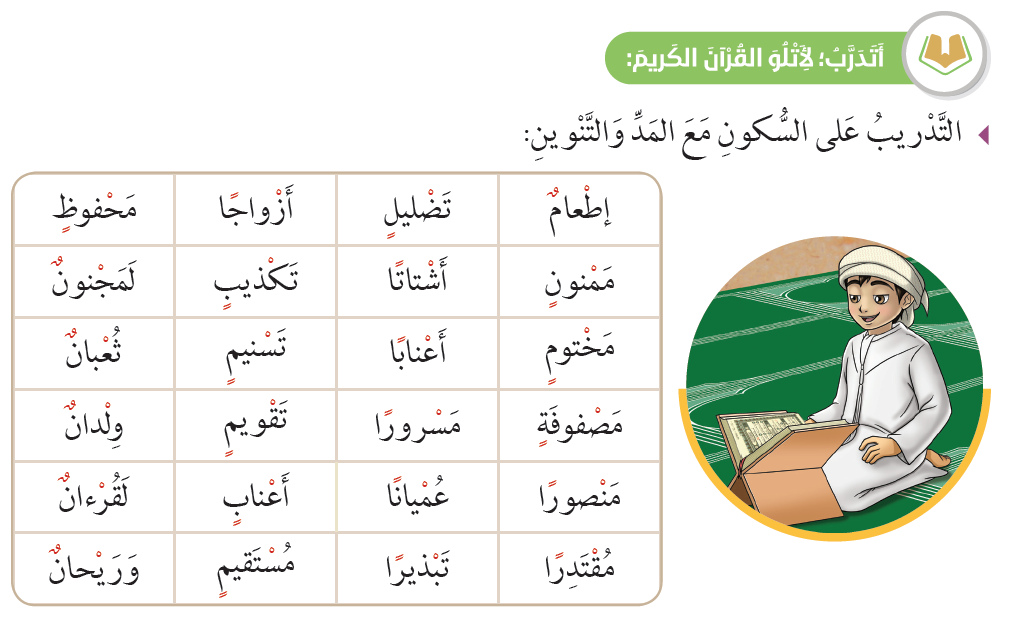 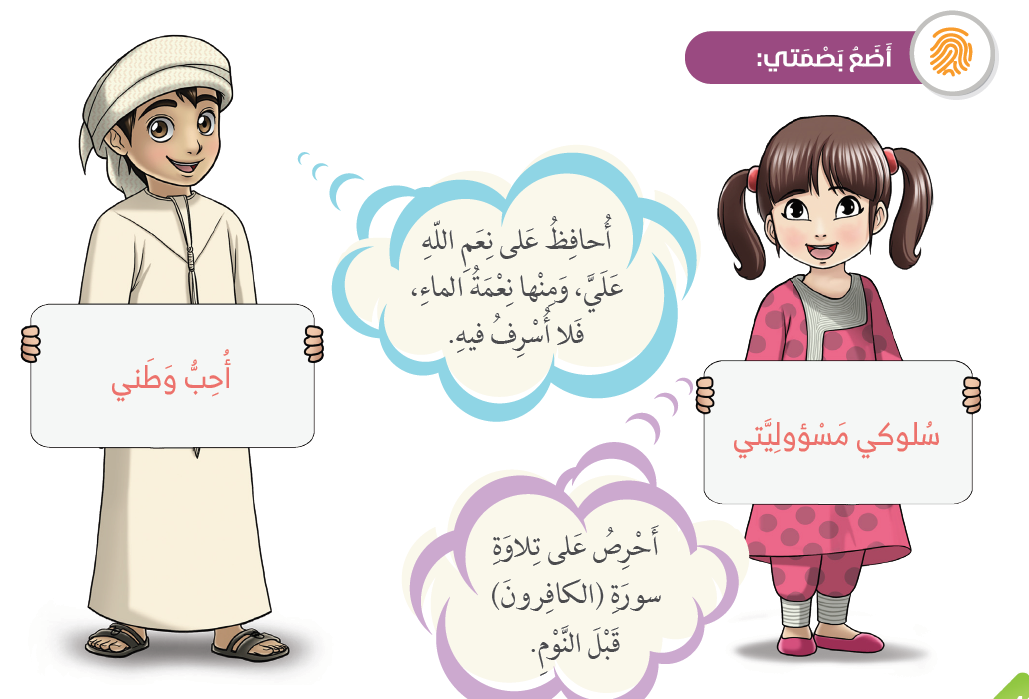 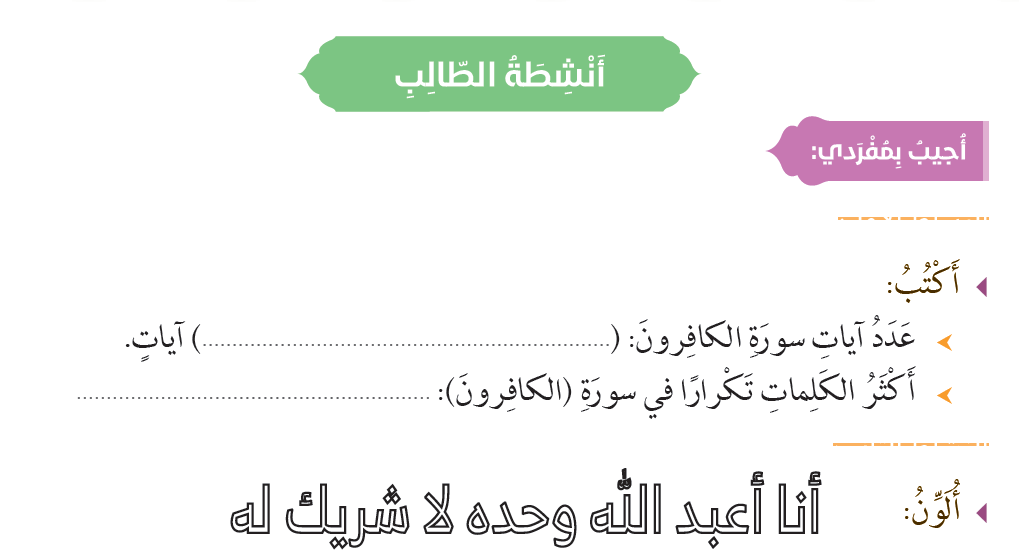 6
أعبد
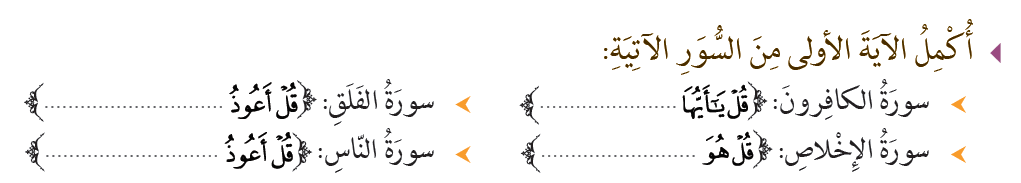 برب الفلق
الكافرون
برب الناس
الله أحد
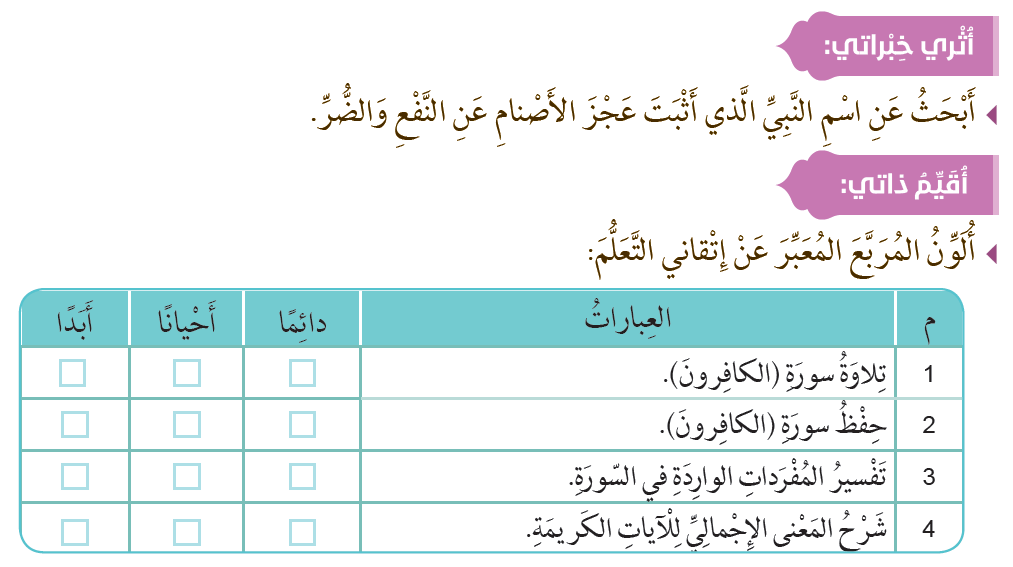 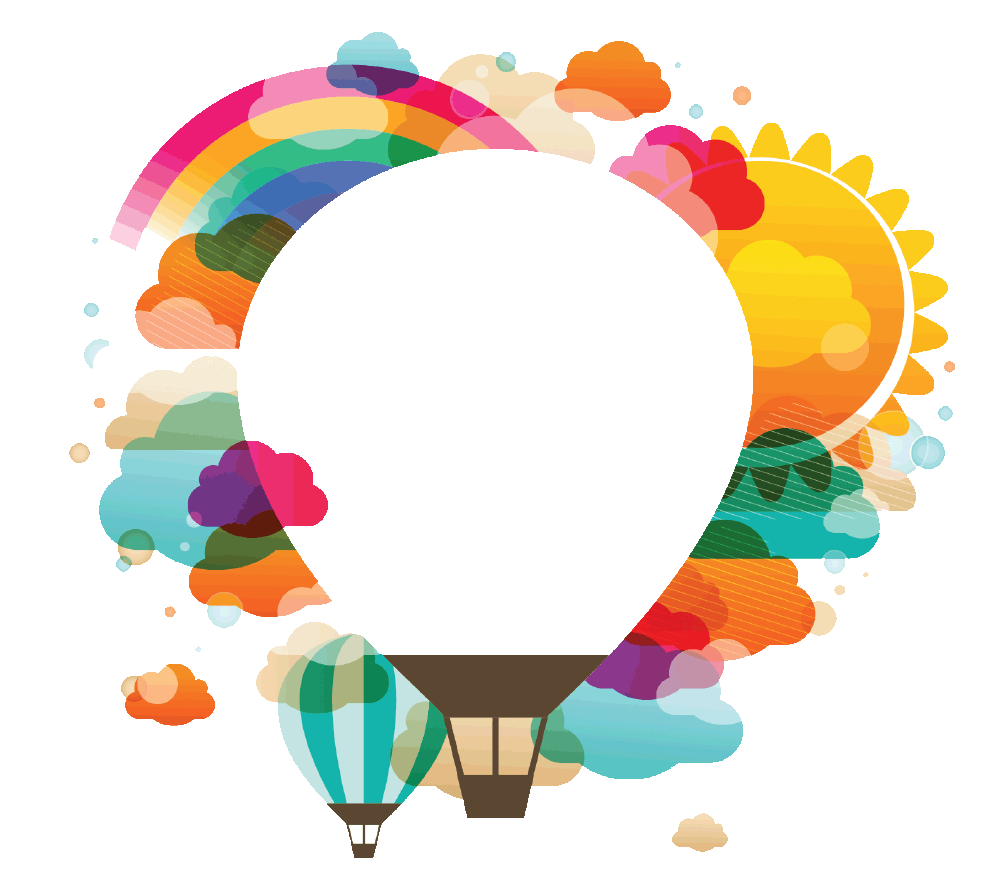 شكراً لكم